Heltidsresan i siffror, år 2010-2019
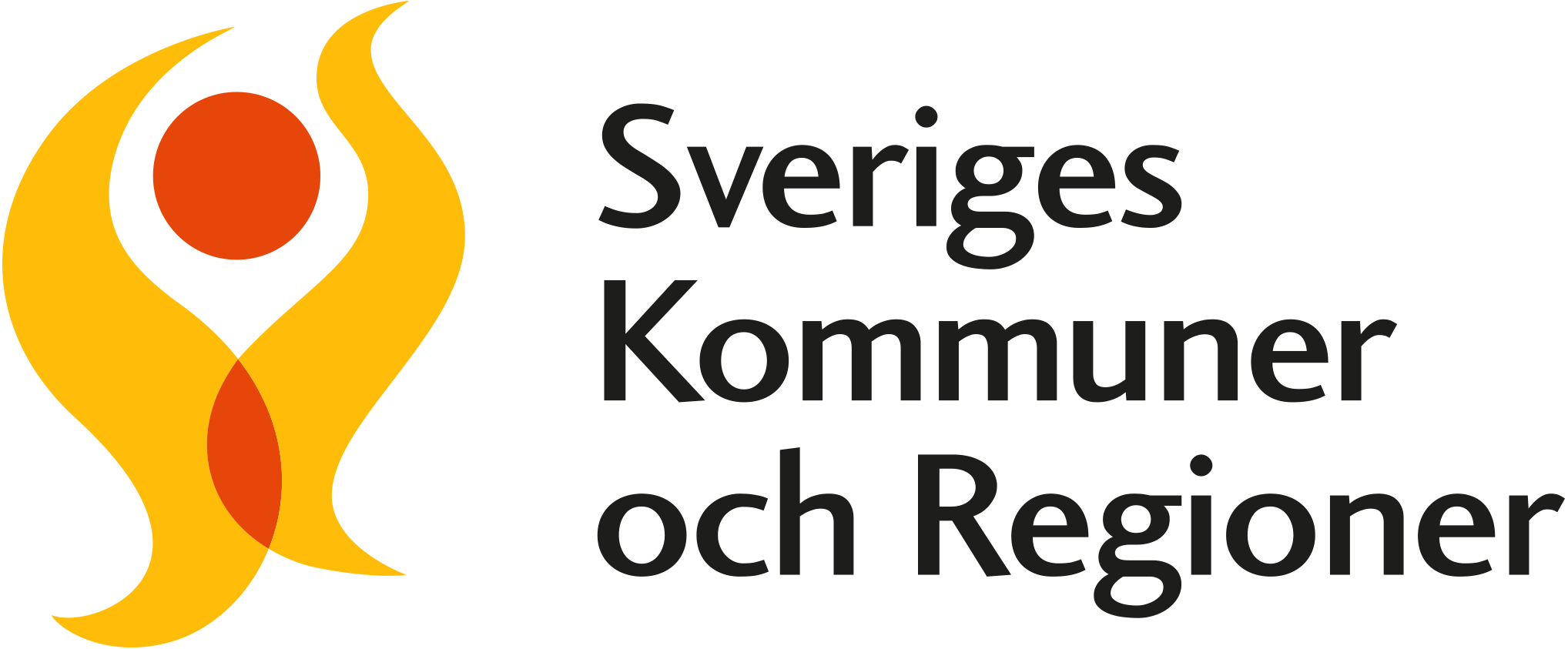 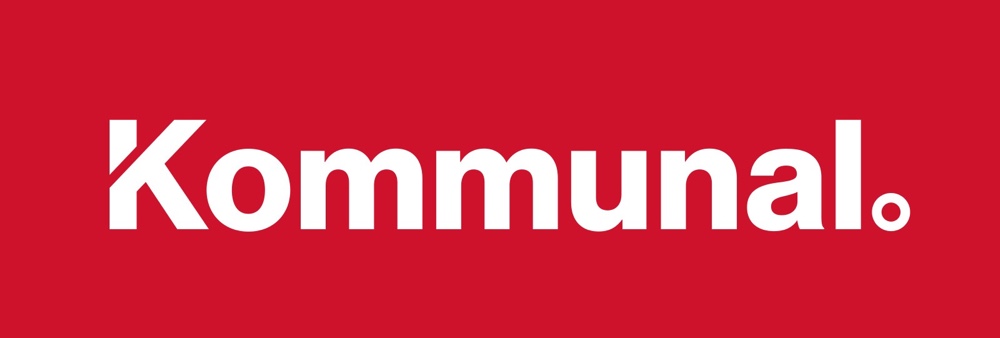 Urval och definitioner
Urval:
Bilderna baseras på SKL:s Personal- och Lönestatistik (Novemberstatistiken).
Enbart månadsavlönade  och anställda på Huvudöverenskommelsen (HÖK) ingår.
Enbart anställda inom Kommunals avtalsområde.

Definitioner:
”Anställd på heltid”: Överenskommen (avtalad) sysselsättningsgrad = 100%
”Arbetar heltid”: Faktisk sysselsättningsgrad = 100% och lediga exkluderade
[Speaker Notes: Analysen är begränsad till månadsavlönade inom Kommunals avtalsområde – HÖK.
Anställd på heltid definieras som en person som har en överenskommen sysselsättningsgrad om 100 %. 
Arbetar på heltid definieras som en person med en faktisk sysselsättningsgrad om 100 %. 
Helt lediga (faktisk sysselsättningsgrad = 0) har exkluderats vid beräkningar på faktisk sysselsättningsgrad då de ej arbetat under mätperioden.

Att distinktionen mellan anställd på heltid och arbetar heltid görs har sitt ursprung i att det för vissa anställda kan skilja mellan faktisk och överenskommen sysselsättningsgrad som en följd av ex. föräldraledighet, sjukfrånvaro eller så kallad Önskad sysselsättningsgrad. Med andra ord är det inte alla som är anställda på heltid som arbetar heltid.]
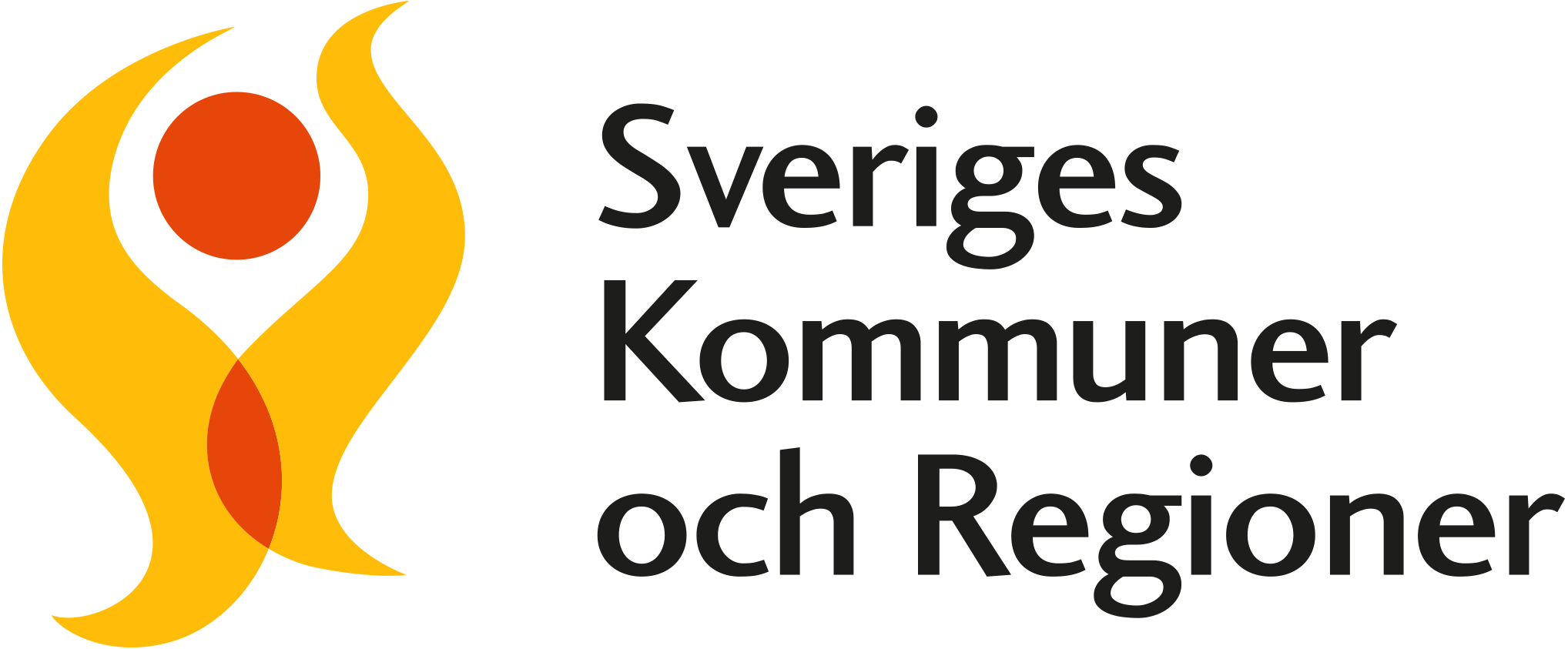 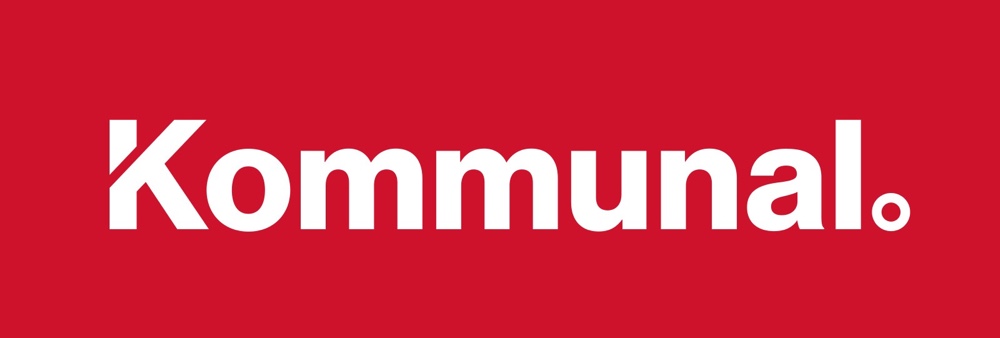 Andel anställd på heltid och andel som arbetar heltid
[Speaker Notes: Både andelen anställda på heltid och andelen som arbetar heltid har ökat mellan åren 2010 och 2019. År 2010 i kommunerna hade 55 % av de anställda en heltidsanställning, år 2019 var siffran 70 %. I regionen var motsvarande siffror 72 % år 2010 och 83 % år 2019. 

Kurvan har pekat uppåt under hela perioden, i kommunerna syns en något brantare lutning  sedan 2016. 

Andelen som arbetar heltid ökar i ungefär samma takt som andelen som är anställd på heltid. År 2010 arbetade 48 %  i kommunerna heltid, år 2019 var den siffran 60 %. I regionerna var motsvarande siffror 58 % år 2010 och 68 % år 2019.]
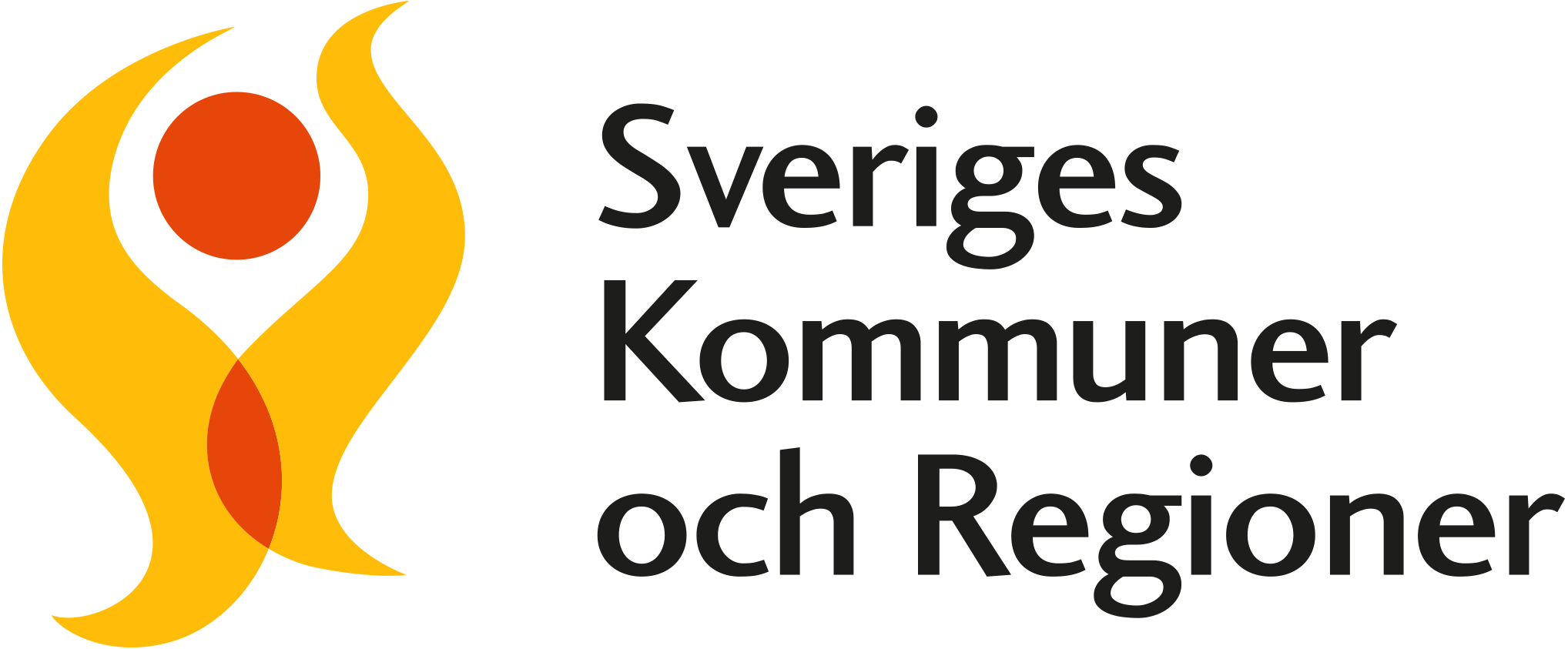 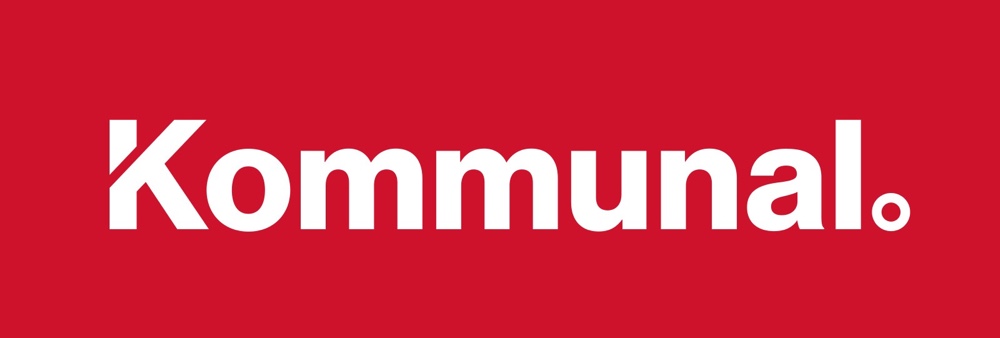 Andel anställd på heltid och andel som arbetar heltid - per verksamhetsområde
[Speaker Notes: Det finns stora skillnader i hur många som arbetar heltid och hur många som är anställda på heltid i olika verksamhetsområden. 

I figuren framgår att Äldreomsorgen är den verksamhet som har lägst andel heltidsanställda. Enbart 61 % är anställda på heltid, och hälften (50 %) arbetar heltid.  

Eftersom äldreomsorgen är den största verksamheten inom Kommunals avtalsområde, sett till antalet anställda, finns det en stor potential i termer av fler arbetade timmar om fler arbetar heltid.]
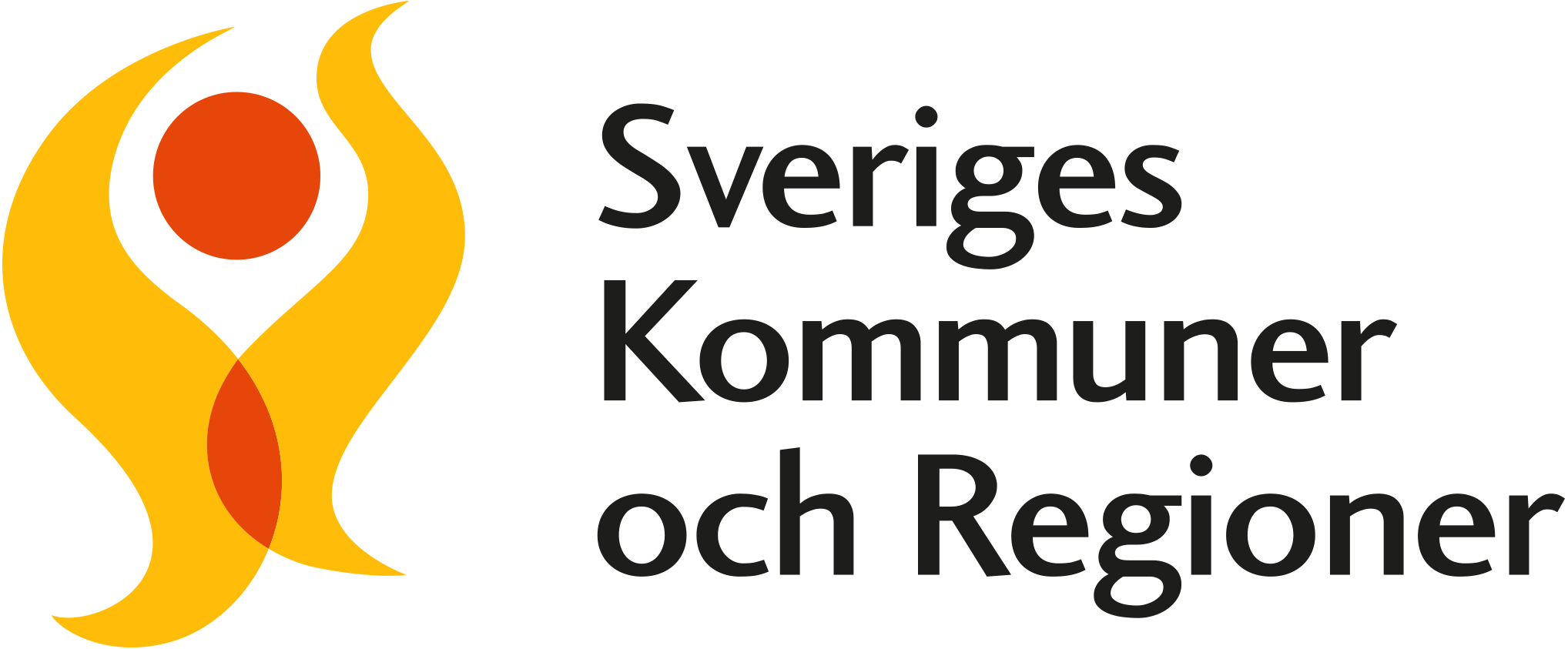 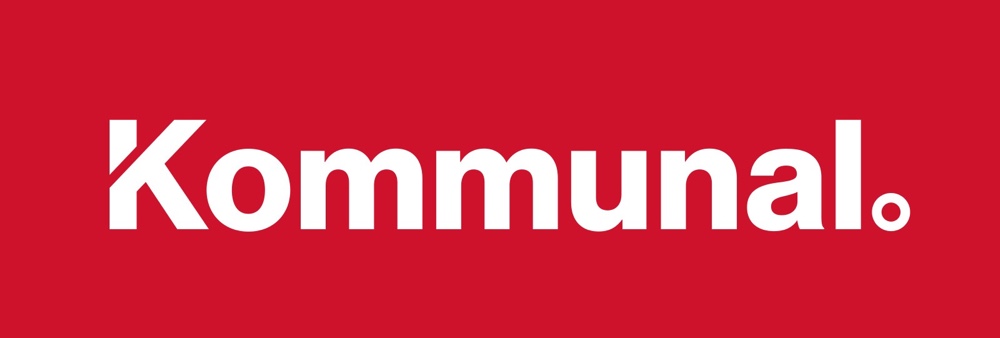 Andel som anställs på heltid
[Speaker Notes: En annan viktig faktor för att göra heltidsarbete till norm är att ny personal som huvudregel anställs på heltid. I figuren visas andelen som anställs på heltid uppdelat på kommuner och regioner. I både kommuner och regioner så ser vi en tydlig ökning av andelen som anställs på heltid mellan åren 2010 och 2019. 

-  I kommunerna anställdes 44 % på heltid år 2010, år 2019 var motsvarande siffra 62 %.
-  I regionerna anställdes 64 % på heltid år 2010, år 2019 var motsvarande siffra 84 % .]
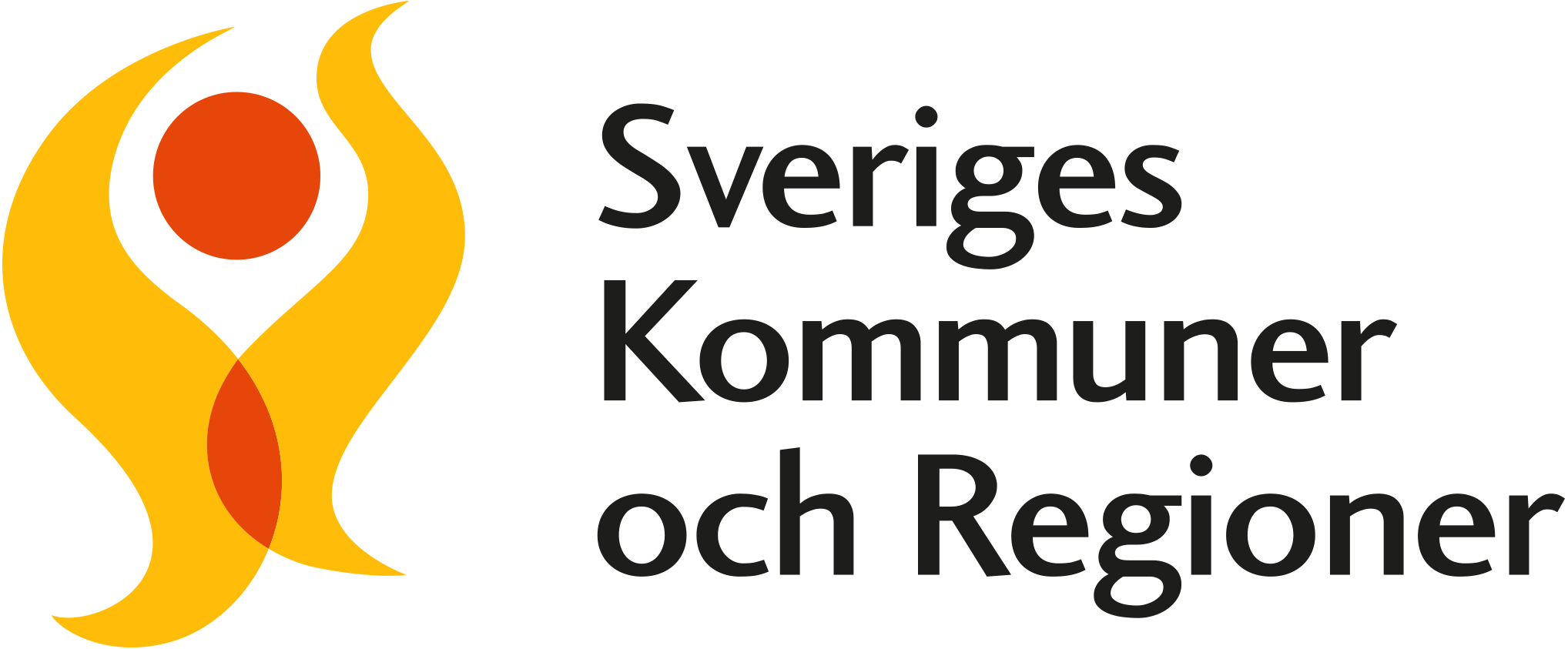 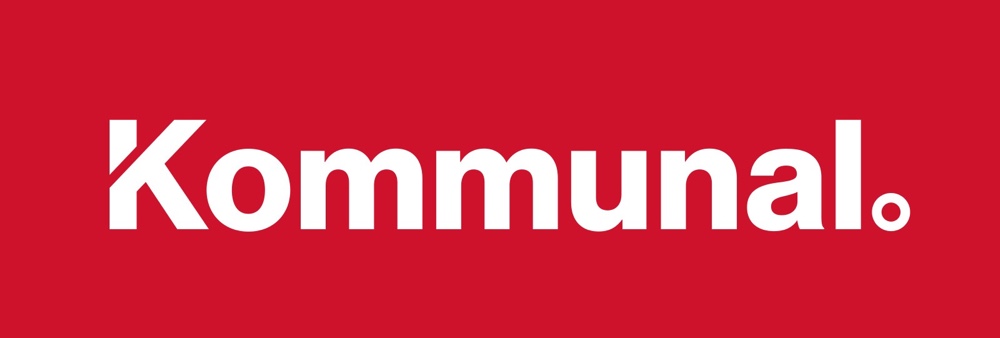 Hur stor andel anställs på heltid –per verksamhetsområde?
[Speaker Notes: I figuren visas andelen som anställs på heltid mellan åren 2010 och 2019 uppdelat på verksamhetsområde.  Andelen nyanställningar på heltid har ökat kontinuerligt i samtliga verksamhetsområden med en större ökning de senaste åren.

Det är värt att notera att trots en stark ökning så är det fortfarande enbart lite drygt hälften av de som nyanställs inom Äldreomsorgen som anställs på heltid.]
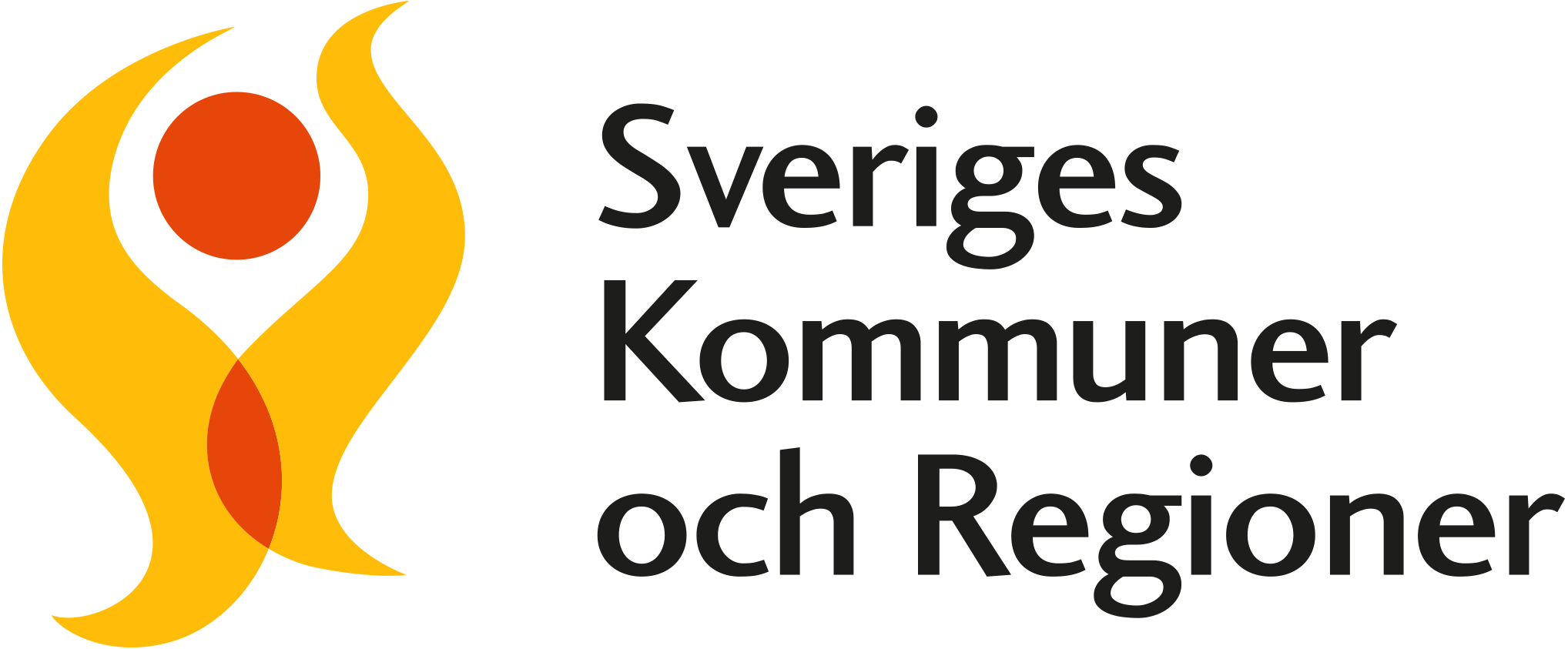 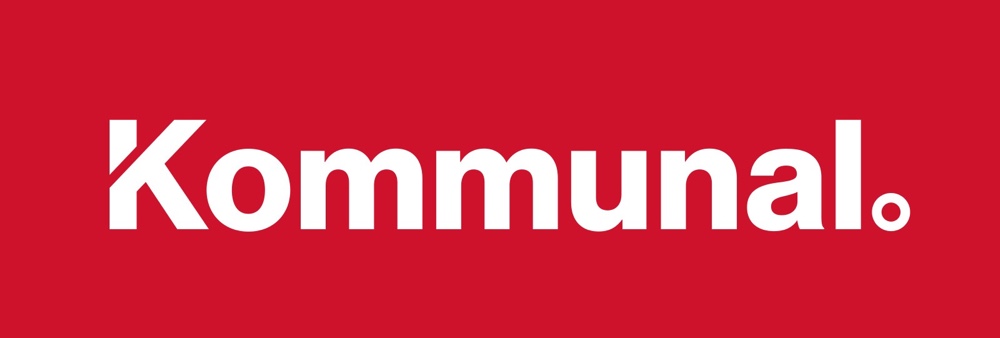 Faktisk och överenskommen sysselsättningsgrad
[Speaker Notes: De orangea staplarna visar att andelen som är anställda på heltid och som också arbetar heltid har ökat i både kommuner och regioner. Från 48 % till 60 % i kommuner och från 58 % till 68 % i regioner. Den blåa delen av staplarna, de med en heltidsanställning men som arbetar deltid, har också ökat något. Samtidigt har andelen deltidsanställda minskat.]
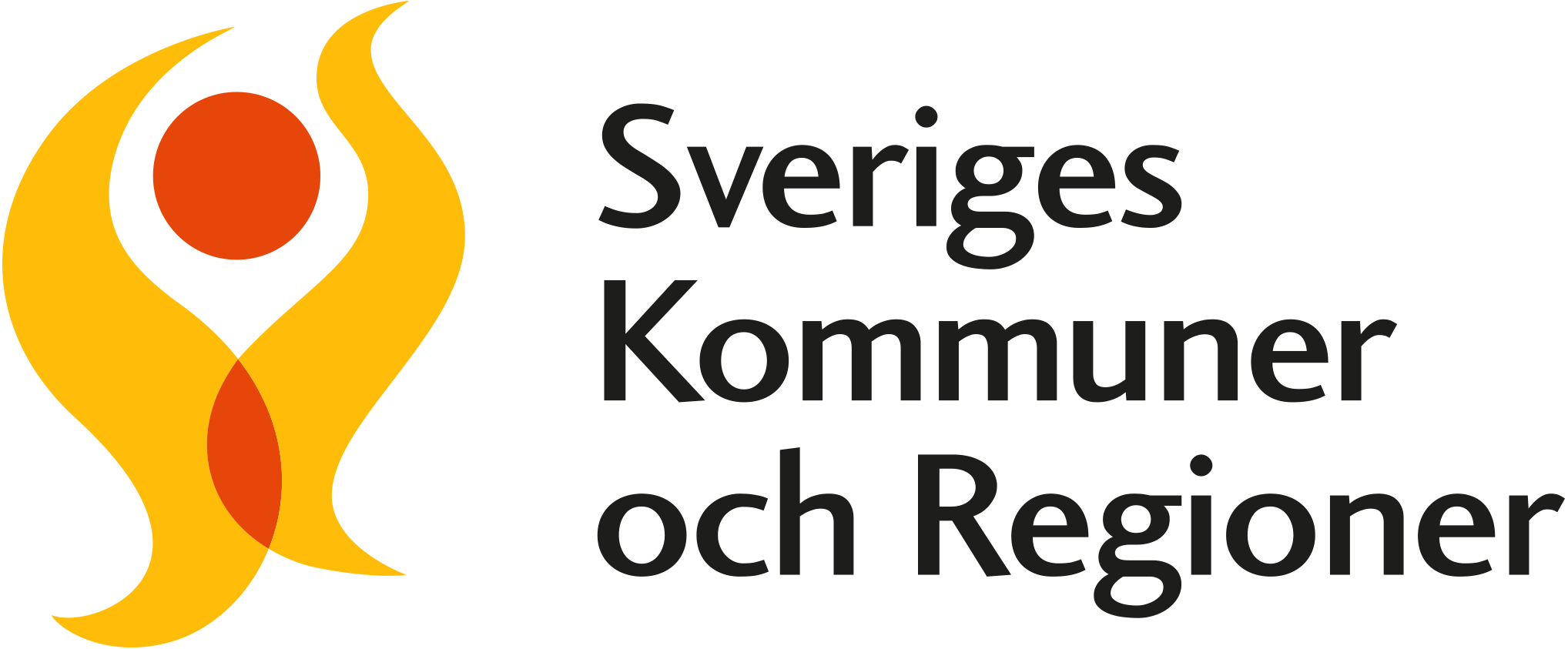 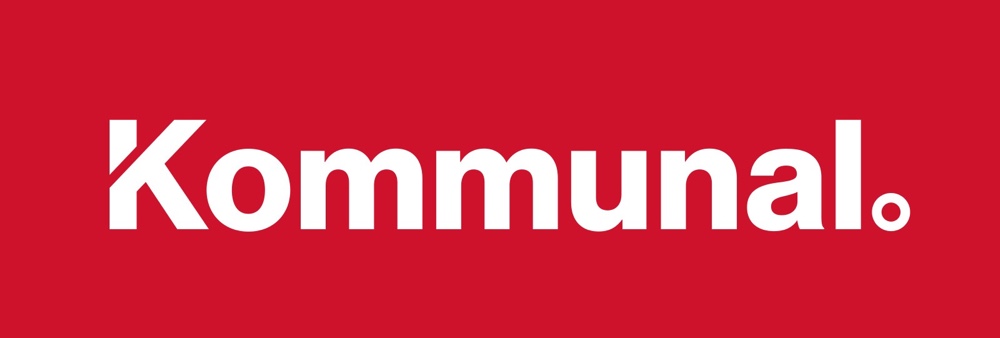 Heltid ur ett jämställdhetsperspektiv
[Speaker Notes: I figuren framgår  att heltidsarbete är betydligt vanligare bland män än bland kvinnor.

Av de kvinnor som arbetar inom kommuner arbetar 53 % heltid, motsvarande siffra bland männen är 77 %. 
Andelen som har en heltidsanställning och arbetar heltid är högre i regioner än i kommuner för både kvinnor (62 %) och för män (86 %). Det är vanligare att kvinnor arbetar deltid trots att de har en heltidsanställning i grunden. 

Ett annat viktigt perspektiv, som blir tydligt i figur 6, är att majoriteten av de anställda är kvinnor. Det är även den grupp där deltidsarbete är absolut vanligast. Betydligt fler är anställda inom kommunerna än i regionerna.]
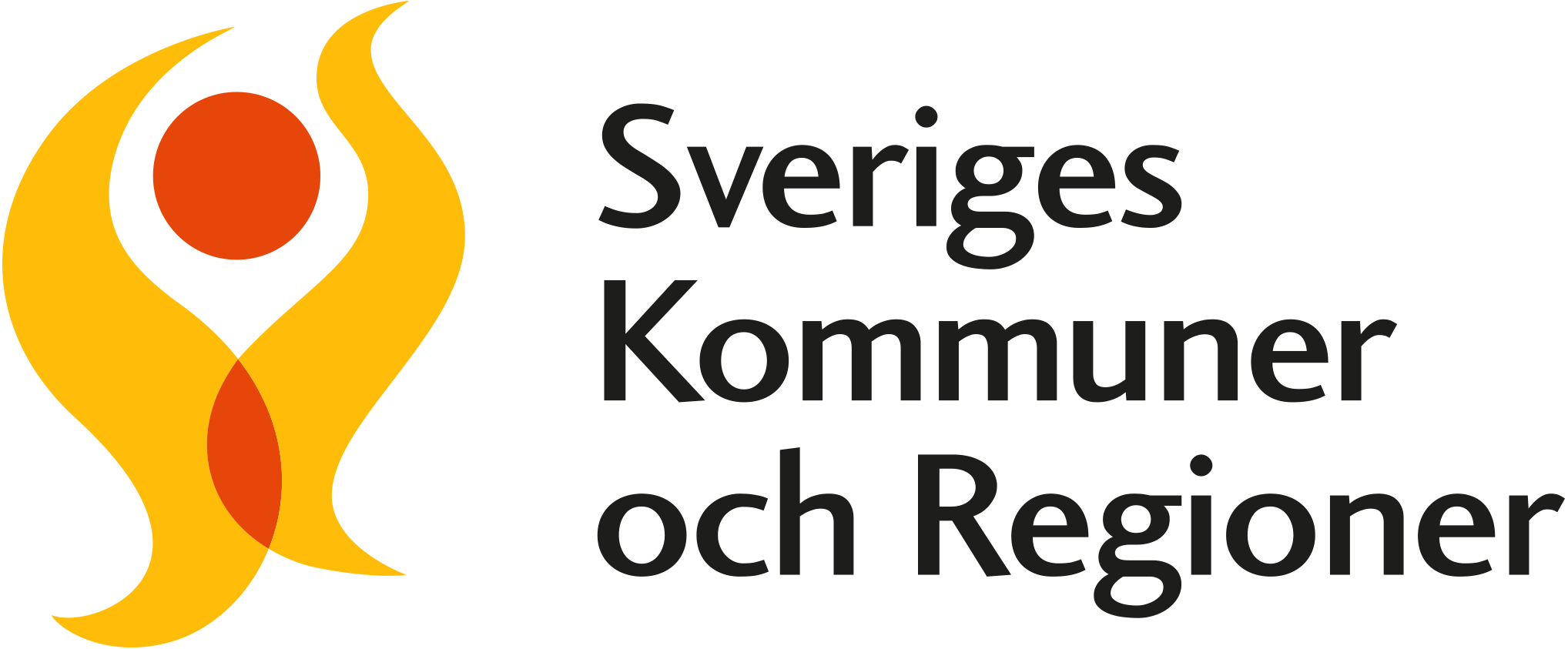 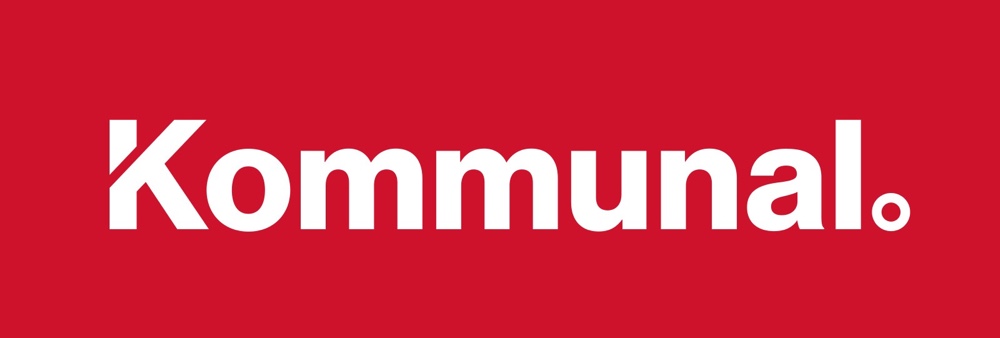 Sysselsättningsgrad - Kommun
[Speaker Notes: I figurerna illustreras den överenskomna respektive den faktiska sysselsättningsgraden för anställda inom kommunerna. Majoriteten av de anställda återfinns i stapeln längst till höger, det vill säga de har en sysselsättningsgrad som motsvarar en heltid. 

En majoritet av de deltidsanställda inom kommunen har en överenskommen sysselsättningsgrad mellan 70% och 99% och bara ett fåtal har en överenskommen sysselsättningsgrad under 50%. Den genomsnittliga överenskomna sysselsättningsgraden för anställda inom kommunerna är 93%. 

Samma mönster syns i diagrammet som visar faktisk sysselsättningsgrad. Även här befinner sig en majoritet av de deltidsarbetande inom intervallen 70 till 99 och återigen så är det bara ett fåtal av de anställda som har en faktisk sysselsättningsgrad under 50 %. Den genomsnittliga faktiska sysselsättningsgraden för kommunanställda är 90 %, vilket är något lägre än den avtalade sysselsättningsgraden för samma grupp. 

För gruppen som arbetar deltid (faktisk sysselsättningsgrad mindre än 100% ) är den genomsnittliga sysselsättningsgraden 75%.]
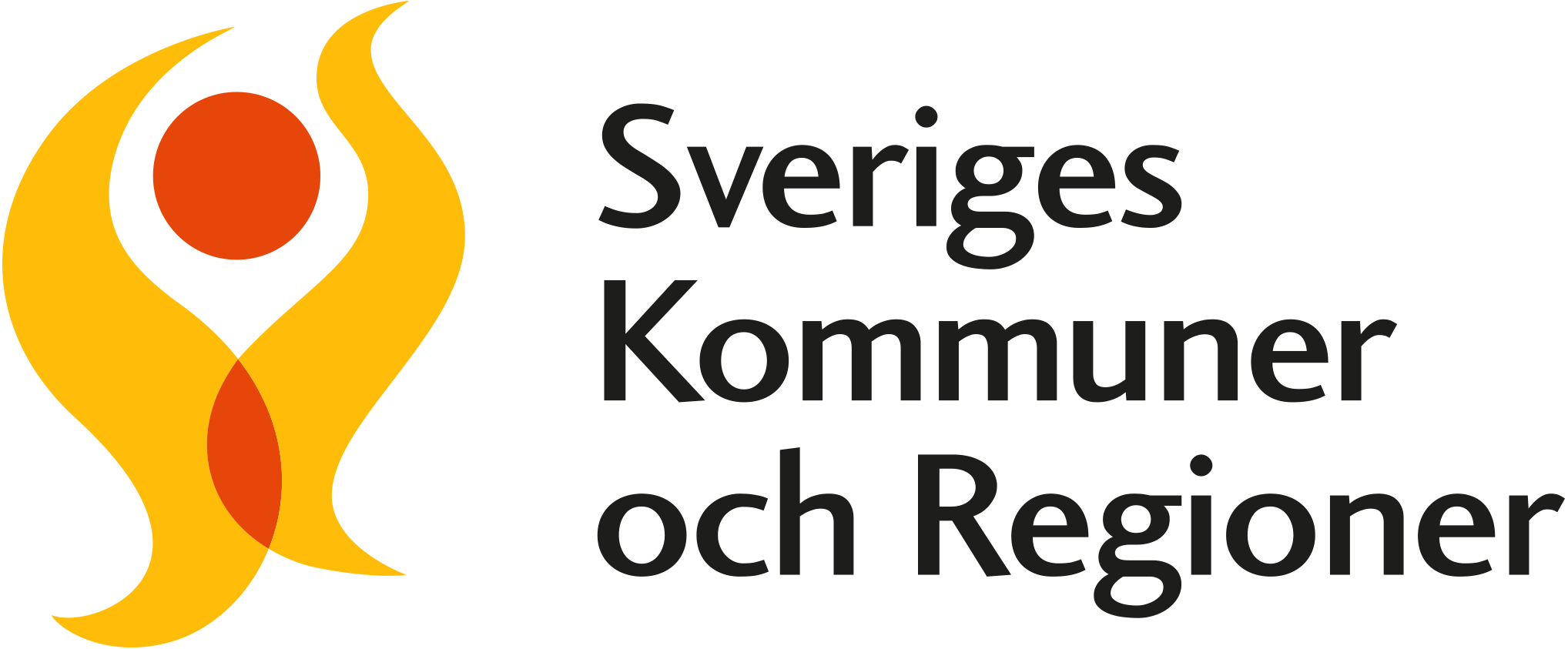 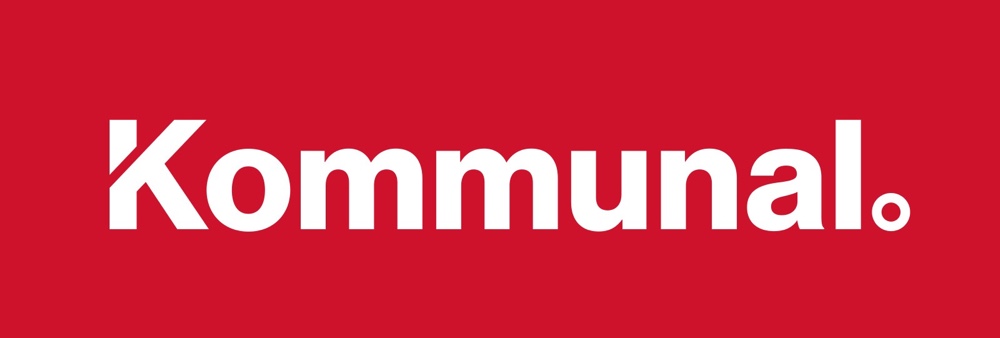 Sysselsättningsgrad - Region
[Speaker Notes: Mönstret för regionanställda är ganska likt det för kommunanställda. Majoriteten av de anställda har en heltidsanställning. Av de deltidsanställda så har en majoritet en sysselsättningsgrad på mellan 70% och 99% och bara ett fåtal har en sysselsättningsgrad under 50 %. Den genomsnittliga överenskomna sysselsättningsgraden för regionanställda är 96%. 

Inte heller om vi tittar på den faktiska sysselsättningsgraden för regionanställda så skiljer sig mönstret nämnvärt åt. Antalet som arbetar heltid är lägre än antalet som har en heltidsanställning. En majoritet av de som arbetar deltid har en faktisk sysselsättningsgrad på mellan 70 och 99 %. 

Den genomsnittliga faktiska sysselsättningsgraden för regionanställda  är 92 % medan den genomsnittliga faktiska sysselsättningsgraden för deltidsarbetande inom regionerna är, precis som i kommunerna, 75%.]
Kontakt
Maria Andersson, Analytiker
	Maria.Andersson@skr.se

Ludvig Lundstedt, Utredare
	Ludvig.Lundstedt@kommunal.se 

Charlotta Undén, Projektledare Heltidsresan
	Charlotta.Unden@skr.se